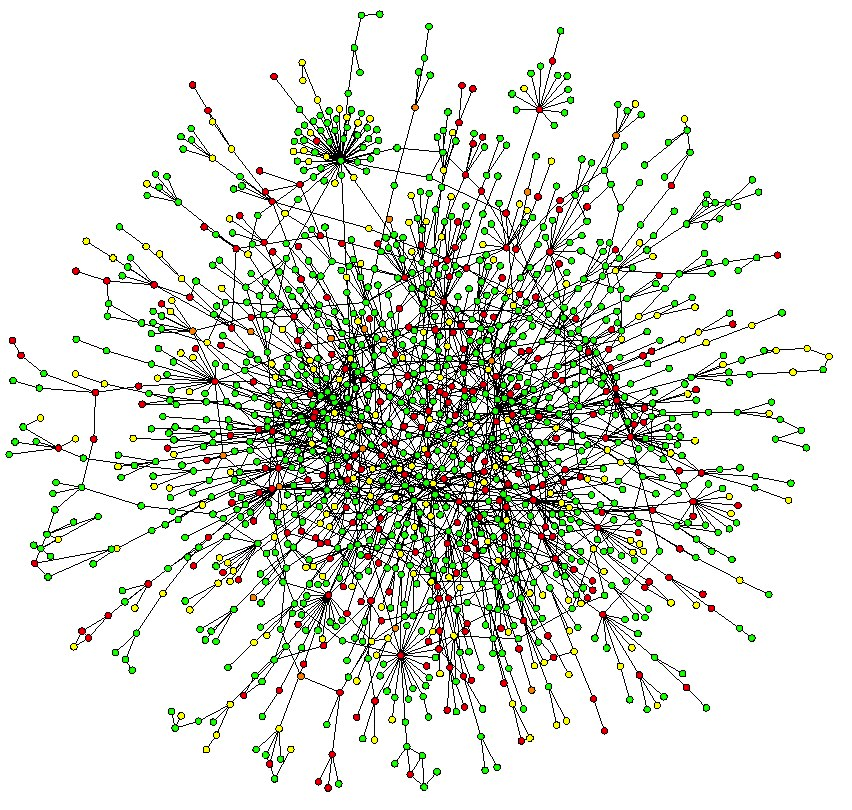 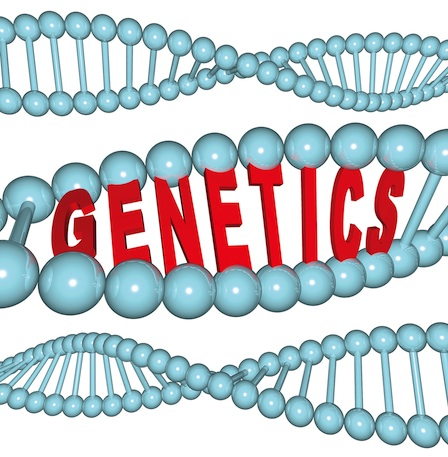 Machine learning for modeling of Gene Regulatory Networks
Jacopo Cirrone
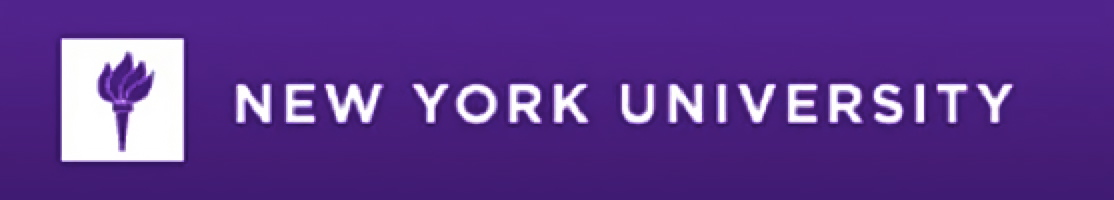 Depth Qualification Exam, Sept. 2015      	      Advisor: Prof. Dennis Shasha
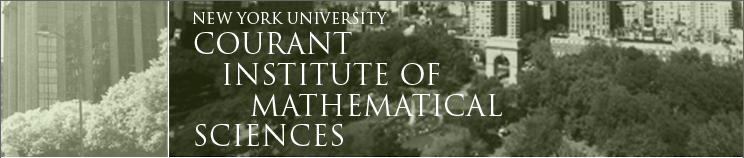 Outline
Machine learning for modeling of Gene Regulatory Networks
Problem & Motivation
Inference Algorithms
Context Likelihood of Relatedness (CLR)
The Inferelator
Dynamic Factor Graph
Genie 3
DREAM5 challenge
Inference methods comparison
Knowledge-based methods
9/25/15
Outline
Machine learning for modeling of Gene Regulatory Networks
Problem & Motivation
Inference Algorithms
Context Likelihood of Relatedness (CLR)
The Inferelator
Dynamic Factor Graph
Genie 3
DREAM5 challenge
Inference methods comparison
Knowledge-based methods
9/25/15
Goal: Causality
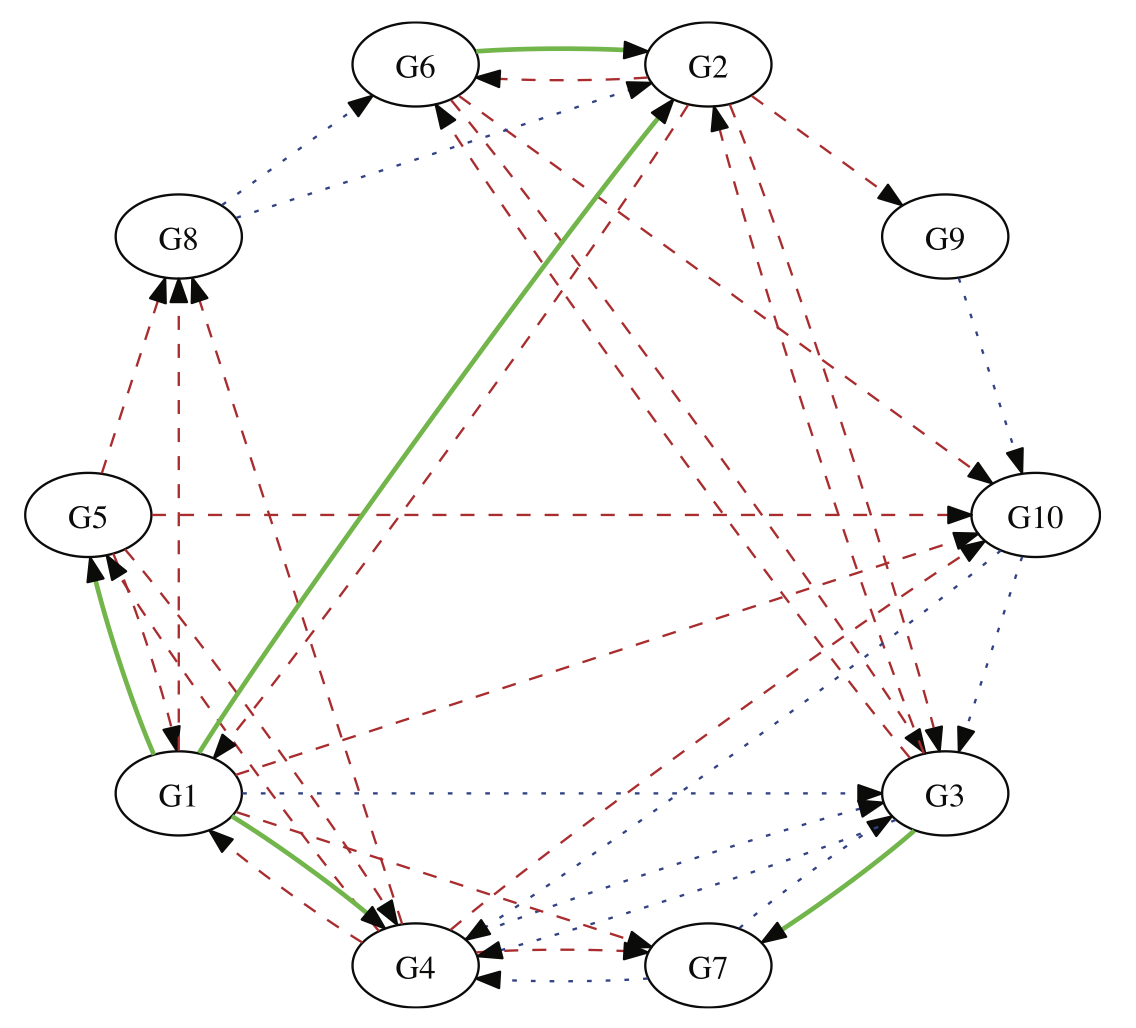 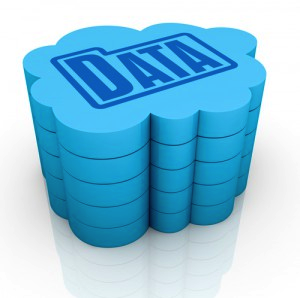 9/25/15
Motivation
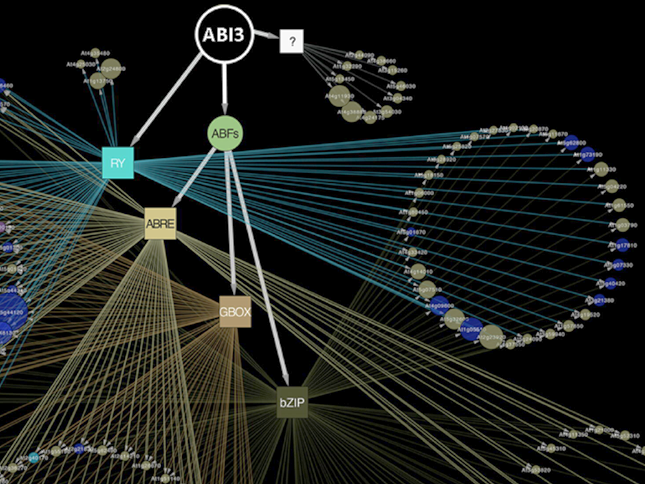 e.g. nitrogen use efficiency
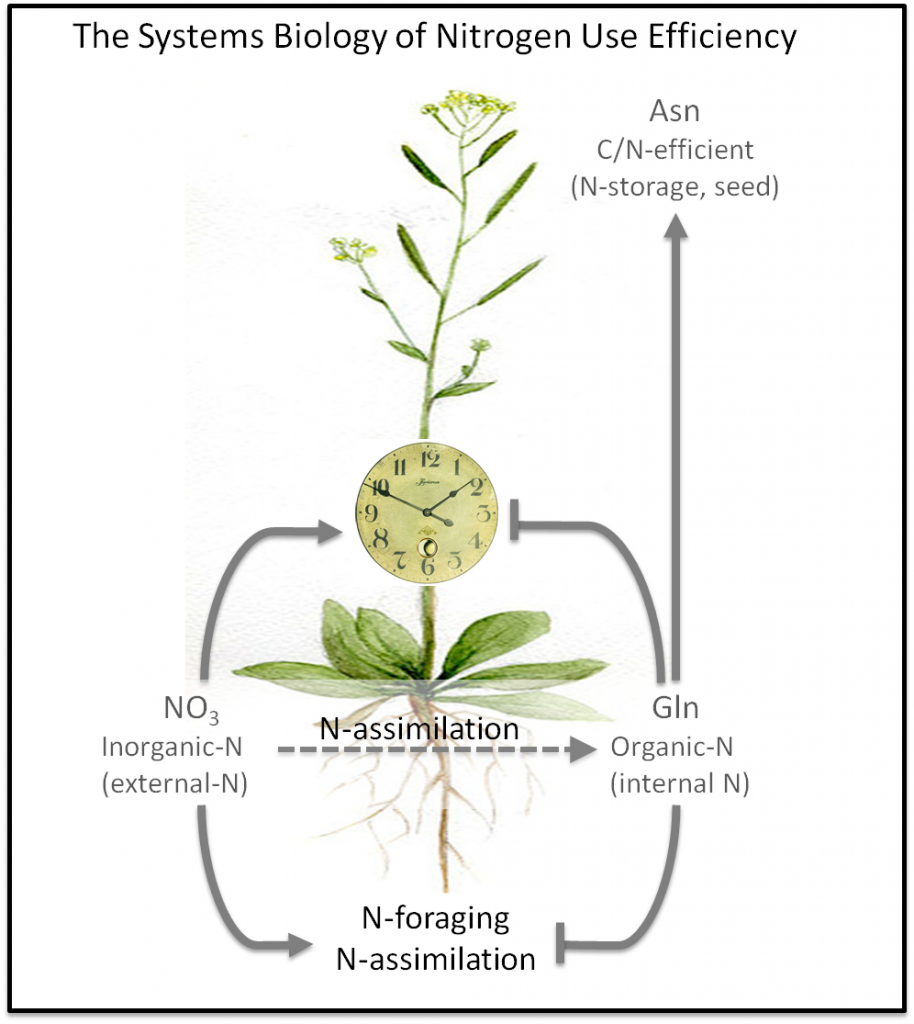 9/25/15
Transcription Factors (TFs) = Source nodes of the gene network
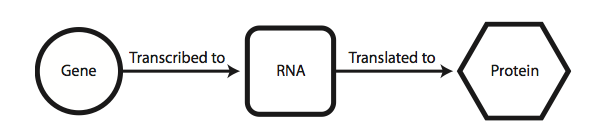 GENE REGULATORY NETWORK
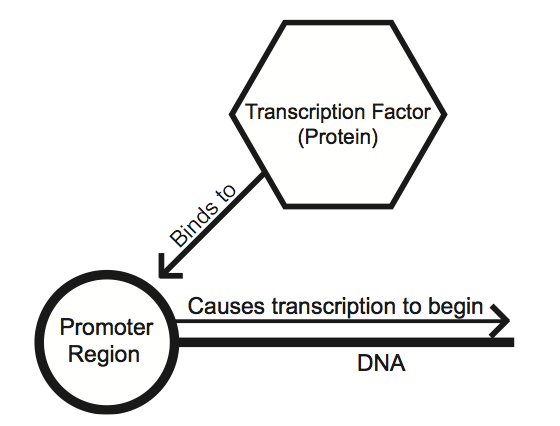 target
TF
TF
target
TF
target
target
Motivation
B
A
A can cause some B to take on a high value
-where A and B are genes
Preventing B from taking such a value can be done by removing some B or by removing some A
Conversely, making B achieve a higher value can be done by adding more B or adding more A
9/25/15
Biological Approach to finding such causal links:
B
A
Experiments that decrease (or over-express) the quantity of A or knock it out reveal the influence of A
Experiments over a spaced time course to enable inference of the form “the state of A at t may influence B at time t+1”
9/25/15
Outline
Machine learning for modeling of Gene Regulatory Networks
Problem & Motivation
Inference Algorithms
Context Likelihood of Relatedness (CLR)
The Inferelator
Dynamic Factor Graph
Genie 3
DREAM5 challenge
Inference methods comparison
Knowledge-based methods
9/25/15
Inference Algorithms
Top contenders in competitions such as 
DREAM for network inference or CATS for time series prediction.
Infer the topology of the networks as a ranked list of interactions (i.e. a matrix of edge scores)
TFs
S
C
O
R
E
S
G
E
N
E
S
9/25/15
Outline
Machine learning for modeling of Gene Regulatory Networks
Problem & Motivation
Inference Algorithms
Context Likelihood of Relatedness (CLR)
The Inferelator
Dynamic Factor Graph
Genie 3
DREAM5 challenge
Inference methods comparison
Knowledge-based methods
9/25/15
Context Likelihood of Relatedness (CLR)
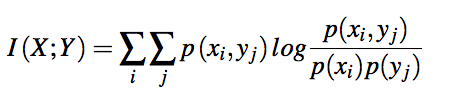 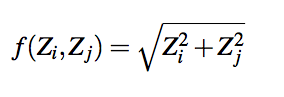 Faith et al., “Large-scale mapping and validation of Escherichia coli transcriptional regulation from a compendium of expression profiles”, PLoS biology - 2007
Dennis comment: before equations for CLR, need a slide of intuition
What does mutual information do?
Later you should make the point that CLR can be used with other methods.
Outline
Machine learning for modeling of Gene Regulatory Networks
Problem & Motivation
Inference Algorithms
Context Likelihood of Relatedness (CLR)
The Inferelator
Dynamic Factor Graph
Genie 3
DREAM5 challenge
Inference methods comparison
Knowledge-based methods
9/25/15
The Inferelator
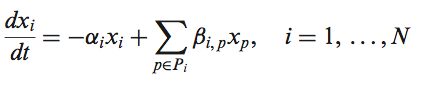 Bonneau et al., “Robust data-driven incorporation of prior knowledge into the inference of dynamic regulatory networks”, Bioinformatics - 2013
9/25/15
Response and Design variable
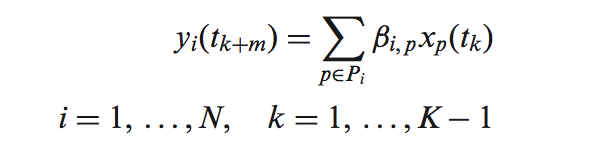 Bonneau et al., “Robust data-driven incorporation of prior knowledge into the inference of dynamic regulatory networks”, Bioinformatics - 2013
Elastic Net
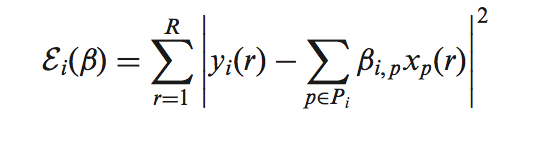 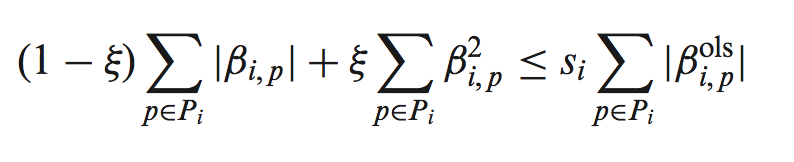 Bonneau et al., “Robust data-driven incorporation of prior knowledge into the inference of dynamic regulatory networks”, Bioinformatics - 2013
Inferelator procedure
1) Time-lagged context likelihood of relatedness to derive 10 highest regulators for each gene
2) Either one:
Bayesian Best Subset Regression (BBSR) - 2^10 models for each gene and get the best one.
Modified Elastic Net (MEN): regularized regression  using prior knowledge. (use all 10 TFs for each gene model)
3) from levels of influence to confidence scores.
Bonneau et al., “Robust data-driven incorporation of prior knowledge into the inference of dynamic regulatory networks”, Bioinformatics - 2013
Outline
Machine learning for modeling of Gene Regulatory Networks
Problem & Motivation
Inference Algorithms
Context Likelihood of Relatedness (CLR)
The Inferelator
Dynamic Factor Graph
Genie 3
DREAM5 challenge
Inference methods comparison
Knowledge-based methods
9/25/15
Dynamic Factor Graphs (DFG) – State Space model
Main difference with the inferelator: DFG learns the latent variables as well.
 The latent variables simply correspond to a de-noised(i.e. noise free) version of the observed mRNA expression levels, and DFG models dynamics on idealized hidden variables instead of noisy mRNA.
Krouk et al., “Predictive network modeling of the high- resolution dynamic plant transcriptome in response to nitrate”, Genome Biology 2010
Dynamic Factor Graphs (DFG) – State Space model
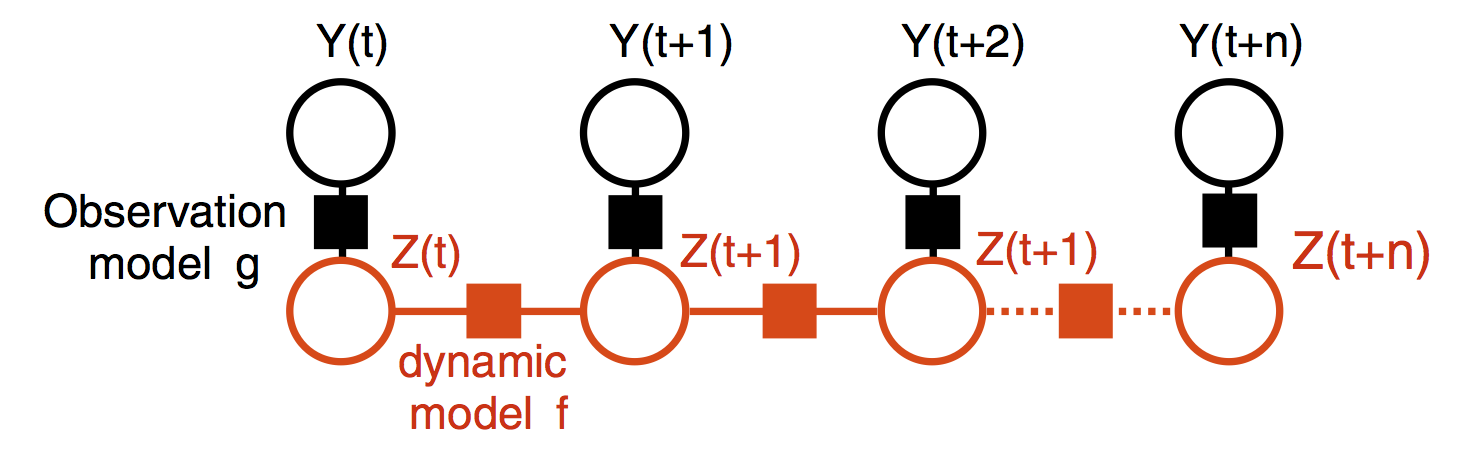 2
Expectation-Maximization algorithm:
Inference step: E-step (inference/relaxation of latent variables Z) using gradient descent 
Learning step: M-step (lars or elastic net or conjiugate descent)
Krouk et al., “Predictive network modeling of the high- resolution dynamic plant transcriptome in response to nitrate”, Genome Biology 2010
9/25/15
DFG loss function
By enforcing the state-space coefficient     = 0 , we obtain regularized linear regression.
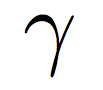 Krouk et al., “Predictive network modeling of the high- resolution dynamic plant transcriptome in response to nitrate”, Genome Biology 2010
Outline
Machine learning for modeling of Gene Regulatory Networks
Problem & Motivation
Inference Algorithms
Context Likelihood of Relatedness (CLR)
The Inferelator
Dynamic Factor Graph
Genie 3
DREAM5 challenge
Inference methods comparison
Knowledge-based methods
9/25/15
Genie3– based on regression trees
E1,E2,E3,E4,E5,E6
Target Tree
G2 > 0.3
False
True
E3,E4,E5,E6
E1,E2
Target Value High
        ~0.825
9/25/15
E1,E2,E3,E4,E5,E6
Target Tree
G2 > 0.3
False
True
E3,E4,E5,E6
E1,E2
Target Value High
        ~0.825
G1 > 0.5
True
False
Target Value High
        ~0.95
Target Value Low
        ~0.15
9/25/15
Genie3 – ensemble of regression trees
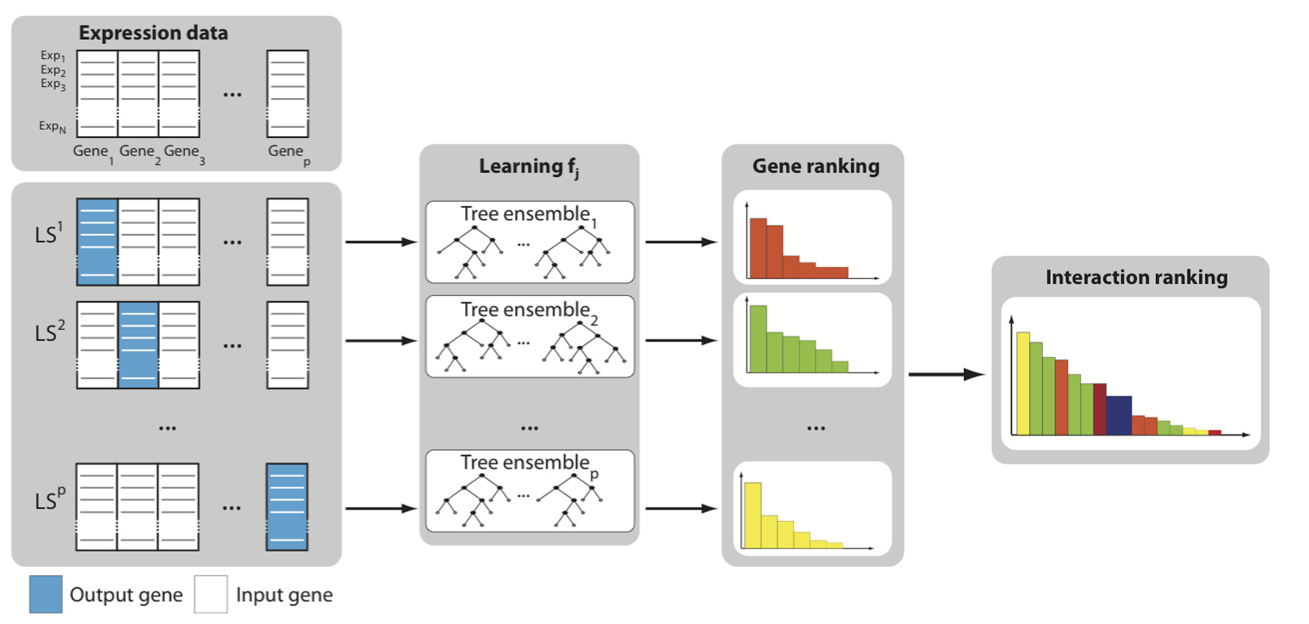 Huynh-Thu, V.A. et al. , “Inferring regulatory networks from expression data using tree-based methods”. PLoS ONE - 2010
9/25/15
Dennis comment: make point that tools can work together
Outline
Machine learning for modeling of Gene Regulatory Networks
Problem & Motivation
Inference Algorithms
Context Likelihood of Relatedness (CLR)
The Inferelator
Dynamic Factor Graph
Genie 3
DREAM5 challenge
Inference methods comparison
Knowledge-based methods
9/25/15
Best contenders of DREAM 5 challenge
Mutual information (MI): Context Likelihood of Relatedness (CLR)
	Meta predictors: Inferelator
Other approaches: Genie3
Best overall method: Genie3.
D. Marbach et al., “Wisdom of crowds for robust gene network inference”, Nature Methods - 2012
DREAM 5: datasets and score
Three gold standards for performance evaluation:
In silico
E.coli
S.cerevisiae
Overall score that summarizes the performance across the three networks
D. Marbach et al., “Wisdom of crowds for robust gene network inference”, Nature Methods - 2012
Outline
Machine learning for modeling of Gene Regulatory Networks
Problem & Motivation
Inference Algorithms
Context Likelihood of Relatedness (CLR)
The Inferelator
Dynamic Factor Graph
Genie 3
DREAM5 challenge
Inference methods comparison
Knowledge-based methods
9/25/15
Inference methods comparison
Trade-off between cascade and feed-forward loops:
Feed-forward loops by MI-based methods
Linear cascades by regression methods.
Overall specific categories of inference methods performed better for certain datasets
But performance varied within each category of inference methods
Conclusion: there is no category that is superior. Performance depends on dataset and method implementation
D. Marbach et al., “Wisdom of crowds for robust gene network inference”, Nature Methods - 2012
Outline
Machine learning for modeling of Gene Regulatory Networks
Problem & Motivation
Inference Algorithms
Context Likelihood of Relatedness (CLR)
The Inferelator
Dynamic Factor Graph
Genie 3
DREAM5 challenge
Inference methods comparison
Knowledge-based methods
9/25/15
Knowledge-based methods
A fundamental assumption of GRN: mRNA levels of TFs and their targets tend to be correlated
This is more true for prokariotic datasets than eukaryotic ones
This is due to more complex regulation (e.g. post-transcriptional)
This suggests integration of additional prior knowledge: e.g. promoter sequences and TF-binding.
Inferelator incorporate prior information into the model selection approach:
 Modified Elastic Net
Bayesian best subset regression with Informative Prior
Zhi-Ping Liu, “Reverse Engineering of Genome-wide Gene Regulatory Networks from Gene Expression Data”, Current Genomics – 2015
D. Marbach et al., “Wisdom of crowds for robust gene network inference”, Nature Methods – 2012
Bonneau et al., “Robust data-driven incorporation of prior knowledge into the inference of dynamic RN”, Bioinformatics – 2013